CHÀO MỪNG QUÝ BẠN ĐỌC
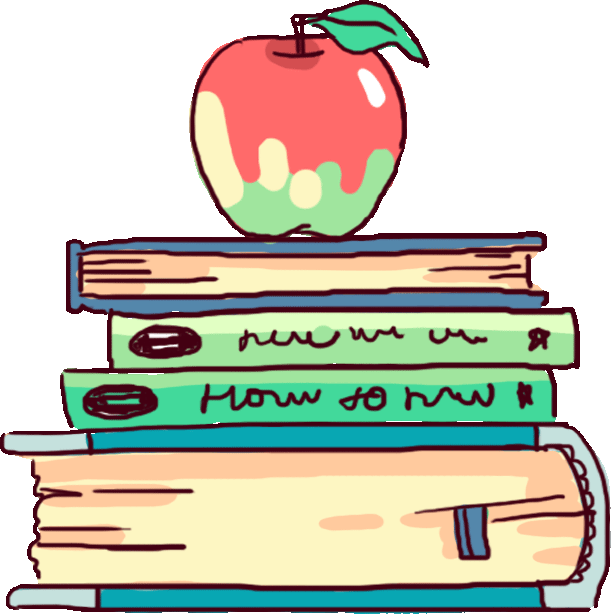 ĐẾN VỚI THƯ VIỆN TRƯỜNG THCS PHẠM TRẤN
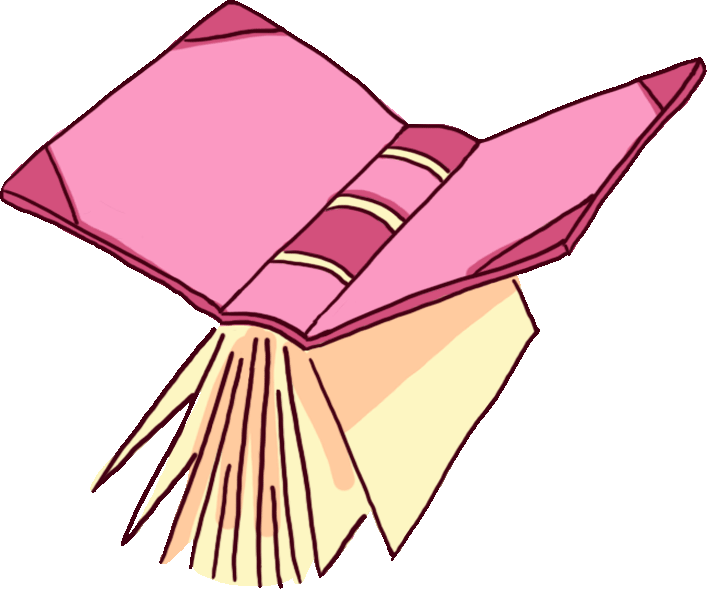 THƯ VIỆN TRƯỜNG THCS PHẠM TRẤN
THƯ MỤC CHUYÊN ĐỀ
“HẠT GIỐNG TÂM HỒN”
NĂM HỌC: 2024 - 2025
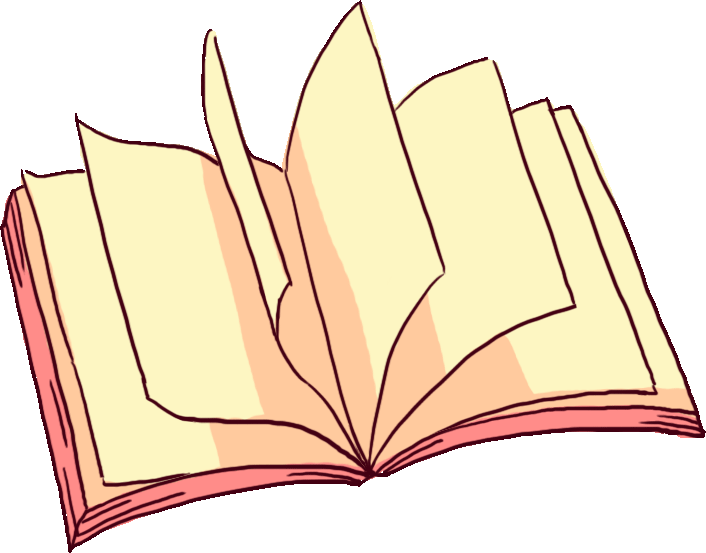 LỜI GIỚI THIỆU
Gia đình là nền tảng của xã hội và là nguồn gốc của tình yêu thương và sự bình yên trong mỗi người. Gia đình được xây dựng từ tình yêu thương vô điều kiện, cùng với ý thức trách nhiệm và sự hi sinh thầm lặng của mỗi thành viên. Thế nhưng trong nhiều trường hợp và vì nhiều lí do khác nhau, những yếu tố này đôi lúc lại trở thành nguyên nhân dẫn đến những va chạm không đáng có từ những, từ đó tạo ra một môi trường sống đầy căng thẳng.
                Cuộc sống gia đình luôn gặp nhiều khó khăn mà chúng ta phải thường xuyên đối mặt. Sẽ có những điểm mà chúng ta cảm thấy lo lắng, buồn phiền và nặng nề vì những áp lực mà mình phải gánh vác. Dù vậy, ngay cả những lúc ấy, ta vẫn có thể làm được nhiều điều ý nghĩa bằng cách tạo ra những chuyển biến nho nhỏ, đôi khi là những bước ngoặt trong cách ứng xử của mình với các thành viên khác trong gia đình. Thật vậy, chúng ta hoàn toàn có thể nâng cao chất lượng của mình nói riêng, cũng như của cả gia đình nói chung, chỉ bằng một thái độ thấu hiểu và yêu thương. Hẳn bạn cũng nhận thấy rằng những người sống bao dung và rộng lượng thường có rất nhiều lợi thế. Ít cảm thấy bực bội và phiền muộn, họ có nhiều năng lượng để sống vui vẻ, làm việc hiệu quả và thân ái với mọi người xung quanh. Thay vì cảm thấy mệt mỏi trước áp lực họ biết cách sử dụng sức lực vào việc sáng tạo và trải nghiệm những khoảnh khắc vui vẻ trong cuộc sống thường ngày. Và đương nhiên, khi không để những điều nhỏ nhặt ảnh hưởng quá nhiều đến mình, cuộc sống gia đình không những mang lại niềm vui sống cho bản thân mà còn giúp bạn cảm hứng trở thành người tạo ra nguồn hạnh phúc cho những thành viên còn lại. Cuộc sống của bạn sẽ hòa hợp hơn với mọi người khi bạn có lòng kiên nhẫn và biết cư xử khoan dung. Khi áp dụng những ý tưởng này vào cuộc sống của mình, có nghĩa là bạn đã bắt đầu tạo dựng được một cuộc sống gia đình thuận hòa và gắn bó với nhiều niềm hạnh phúc.
                Cảm ơn cuộc sống với những điều tốt đẹp mà bộ sách này mang lại, chính vì lí do đó mà hôm nay Thư viện trường THCS Phạm Trấn xin giới thiệu thư mục chuyên đề: “Hạt giống tâm hồn” mục đích để phục vụ nhu cầu đọc của giáo viên, học sinh trong trường. Nhằm tạo sự thuận lợi cho bạn đọc dễ dàng tra cứu tài liệu nhanh chóng.
                Bản thư mục gồm 3 phần:
                - Lời giới thiệu.
                - Nội dung.
                - Bảng tra.
                Thư mục gồm 16 tài liệu được sắp xếp theo vần chữ cái của tiêu đề mô tả để tiện cho việc sử dụng và tra cứu. Hi vọng bộ sách sẽ là tài liệu quý cho các em học sinh. Giúp cho các em trưởng thành hơn trong cuộc sống.
                Xin trân trọng giới thiệu cùng bạn đọc!.
Thư viện trường THCS Phạm Trấn
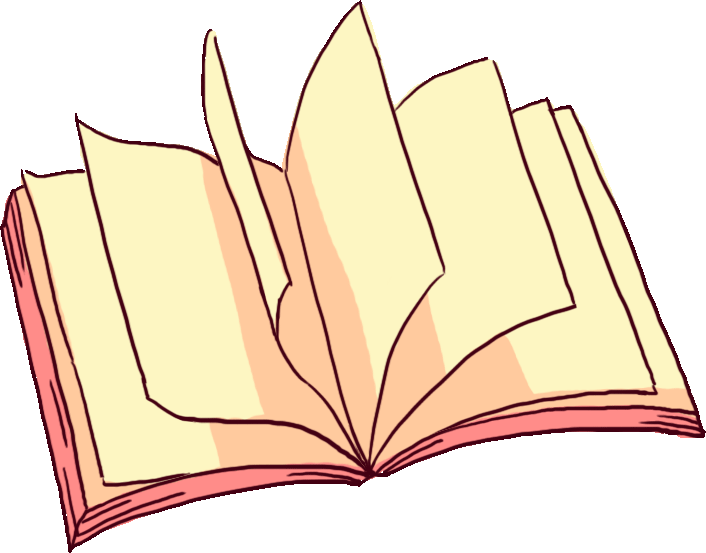 NỘI DUNG
1. Hạt giống tâm hồn: T.1.- Tp. HCM: Tổng hợp, 2018. - Tái bản lần thứ 17.- 167 tr.; 21cm.
Tóm tắt:
         Cuốn sách “Hạt giống tâm hồn - Tập 1 - Cho lòng dũng cảm và tình yêu cuộc sống” do First News thực hiện trong bộ sách Hạt giống tâm hồn này sẽ là người bạn đồng hành cùng độc giả vượt qua những khó khăn thử thách trong cuộc sống thường ngày như nỗi mất mát, nỗi đau tổn thương tinh thần, tình cảm, niềm tin, bệnh tật, những thăng trầm trên bước đường theo đuổi ước mơ của cuộc đời hay vươn lên cho cuộc sống tốt đẹp hơn.
         Qua những sự kiện bất hạnh, những câu chuyện bình thường, những người bình dị, các câu chuyện đều nhấn mạnh đến tinh thần vượt lên, chiến thắng chứ không phải những điều lạ thường. Bạn có thể bắt gặp câu chuyện của chính mình, của những người xung quanh hay của những người hoàn toàn xa lạ... để suy gẫm, chiêm nghiệm, khám phá và tìm thấy câu châm ngôn cuộc sống của mình!
2. Hạt giống tâm hồn: T.2.- Tp. HCM: Tổng hợp, 2021.- 167 tr.; 21cm.
Tóm tắt:
         Hạt Giống Tâm Hồn - Tập 2: Cho Lòng dũng Cảm Và Tình Yêu Cuộc Sống
          “Cuộc sống vốn có nhiều khó khăn thử thách và cả thất vọng, nỗi buồn. Dũng cảm vượt qua để luôn là chính mình và đừng để điều gì có thể che khuất ước mơ, niềm tin và hoài bão”.
          Đó chính là ý tưởng chính của hai tập sách Hạt giống tâm hồn: Cho Lòng Dũng Cảm và Tình Yêu Cuộc Sống do First News (NXB TP. HCM) phát hành. Tập sách gồm 100 bài viết, truyện ngắn hay, có ý nghĩa sâu sắc (mỗi tập 50 truyện), gần gũi với cuộc sống, mang tính tự nhận thức và giáo dục cao.
          Trong cuộc sống chúng ta ai cũng có một ước mơ cho một ngày mai thật đẹp, dù bình dị hay phi thường. Đó có thể là ước mơ của một cậu bé mồ côi mong có ngày được chăm sóc trong vòng tay người mẹ; ước mơ của một chú bé tật nguyền được bước đi bình thường như bao người khác; ước mơ nhìn thấy ánh sáng của một người mù; ước mơ tìm được việc làm của một chàng trai thất nghiệp…; hoặc có thể là những ước mơ chinh phục, vượt qua thử thách, vươn lên khẳng định mình và trở thành những gì mà mình từng ao ước…
3. Hạt giống tâm hồn: T.3.- Tp. HCM: Tổng hợp, 2017.- Tái bản lần 1.- 167 tr.; 21cm.
Tóm tắt: Hạt Giống Tâm Hồn - Tập 3 - Từ Những Điều Bình Dị
         Giữa nhịp sống hối hả, không ít lần chúng ta để mình bị cuốn theo những lo toan cuộc sống để rồi mắc kẹt giữa vòng xoáy cơm – áo – gạo – tiền. Những lúc như vậy, việc tìm về những khoảnh khắc bình dị đời thường là giải pháp giúp ta tìm lại bình yên cho chính mình và là cơ hội để ta khám phá những góc cạnh mới của cuộc sống.
           Tuyển tập Từ những điều bình dị gồm 2 cuốn (tập 3, tập 4) nằm trong bộ sách Hạt giống tâm hồn 16 quyển. Chung một chủ đề, hai tập sách Từ những điều bình dị là những câu chuyện dung dị về những con người rất đỗi bình thường trong cuộc sống. Đôi lúc, đó là câu chuyện về cậu bé với chú chó nhỏ khuyết tật. Đôi lúc, lại là câu chuyện về cô con gái không thích tiếng hát của người cha, hay chuyện một bác nông dân luôn sẵn lòng chia sẻ giống ngô tốt cho mọi người xung quanh… Điểm chung của những câu chuyện này là chúng đều chứa đựng những bài học ý nghĩa, mang lại cho bạn niềm lạc quan, niềm tin, tình yêu cũng như thêm trân trọng những gì đang có trong cuộc sống.
4. Hạt giống tâm hồn: T.4.- Tp. HCM: Tổng hợp, 2019.- Tái bản lần 13.- 167 tr.; 21cm.
Tóm tắt:
          Cuộc sống vốn dĩ không bằng phẳng. Trên con đường bạn đi, sẽ không thiếu những chông chênh, trở ngại. Tập sách này sẽ là người bạn đồng hành truyền động lực giúp bạn vượt qua khó khăn, thử thách để theo đuổi ước mơ và vươn đến cuộc sống tốt đẹp hơn.
         Một thông điệp quan trọng khác mà tuyển tập Từ những điều bình dị muốn gửi gắm đó là hãy sẵn sàng dang tay giúp đỡ, chở che người khác, sẵn lòng chia sẻ những nỗi buồn, bất hạnh…, bởi hạnh phúc thật sự không chỉ là nhận mà còn là khi ta biết cho đi.
            Trong lần tái bản này, tuyển tập Từ những điều bình dị có thay đổi về thiết kế và chỉnh sửa, bổ sung nội dung. Mong rằng cuốn sách tiếp tục là món quà tinh thần ý nghĩa để bạn đọc được tiếp thêm sức mạnh, niềm tin, lòng dũng cảm và tình yêu cuộc sống từ chính những mối quan hệ bình dị, gần gũi nhất trong cuộc sống.
5. Hạt giống tâm hồn: T.5.- Tp. HCM: Tổng hợp, 2018.- Tái bản lần 10.- 167 tr.; 21cm.
Tóm tắt: Quyển sách “Và Ý Nghĩa Cuộc Sống” tập hợp những câu chuyện nhỏ có giá trị vĩnh hằng. Mỗi câu chuyện truyền tải thông điệp gần gũi có thể gợi bạn nhớ lại những giá trị quan trọng đối với bản thân mà bạn đã vô tình lãng quên, từ đó có thể rút kết được ý nghĩa cuộc sống riêng cho mình. Thông qua những con người rất đỗi bình thường và những tình tiết gây xúc động, các câu chuyện trong quyển sách tựa như những lời nhắc nhở chân thành rằng bạn luôn có đủ sức mạnh vượt qua tất cả thử thách trong đời. Dù cho cuộc sống diễn ra như thế nào đi nữa, hãy luôn kiên cường, nuôi dưỡng tinh thần vượt lên nghịch cảnh và giữ vững niềm tin vào cuộc sống.  
          Khi đọc “Và Ý Nghĩa Cuộc Sống”, bạn có thể bắt gặp hình ảnh của chính mình cũng như của những người xung quanh qua từng câu chuyện, để từ đó bạn có dịp quan sát chính bạn từ một góc độ khác - góc độ của một người ngoài cuộc - và hiểu hơn về bản thân. Khi nhận ra nhân vật nào đó trong truyện cũng gặp phải những vấn đề giống mình hay giống người mà mình quen biết, bằng cách suy ngẫm, chiêm nghiệm xem nhân vật xử lý vấn đề như thế nào, bạn có thể tìm ra cách giải quyết phù hợp cho vấn đề của bạn, đồng thời thấu hiểu hơn những khó khăn mà người khác gặp phải để từ đó biết cảm thông và bao dung hơn.
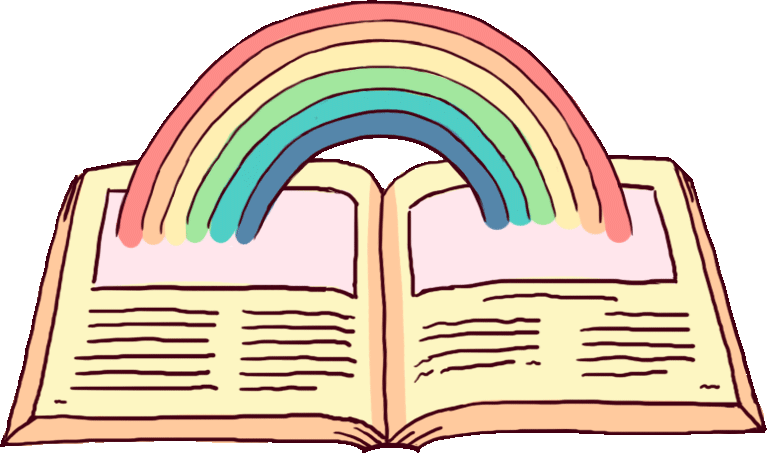 6. Hạt giống tâm hồn: T.6.- Tp. HCM: Tổng hợp, 2021.- Tái bản lần 11.- 165 tr.; 21cm.
Tóm tắt:
          Hạt Giống Tâm Hồn Và Ý nghĩa Cuộc Sống tiếp theo này gồm những câu chuyện có giá trị vĩnh hằng của cuộc sống, những câu chuyện của những con người bình dị trong tập sách sẽ giúp bạn cảm nhận, tìm lại được những giá trị của bản thân và ý nghĩa cuộc sống mà đôi khi vì băng qua quá nhanh, chúng ta đã vô tình lãng quên. Ý nghĩa sâu sắc từ những câu chuyện ngắn này sẽ như một bàn tay xoa dịu tâm hồn, tiếp thêm nguồn động viên và sức mạnh giúp chúng ta có thể vượt qua những trở ngại tinh thần, những khó khăn thử thách trong cuộc sống để khẳng định mình, theo đuổi ước mơ và vươn đến những điều tốt đẹp hơn.
          Mong những câu chuyện giản dị này sẽ là động lực khuyến khích bạn đưa tay cho người khác cũng như mở rộng lòng với những ai cần bờ vai để chia sẻ nỗi đau. Hy vọng rằng chúng sẽ mang đến cho bạn niềm lạc quan, niềm tin và sự thanh thản tâm hồn để thấy mỗi trở ngại, thử thách như một điều cần phải có, để bạn sẽ mỉm cười khi thấy mình ở một bậc cao hơn khi vượt qua được và đứng trên nghịch cảnh.
7. Hạt giống tâm hồn: T.7.- Tp. HCM: Tổng hợp, 2021.- Tái bản lần 8.- 159 tr.; 21cm.
Tóm tắt:
           Hai tập Những Câu Chuyện Hạt Giống trong bộ Hạt giống Tâm hồn do First News thực hiện này sẽ là người bạn đồng hành cùng độc giả vượt qua những khó khăn trong cuộc sống thường nhật như: nỗi đau mất mát, sự tổn thương tinh thần, tình cảm, niềm tin, bệnh tật, những thăng trầm trên bước đường theo dõi những ước mơ của cuộc đời, hay hướng đến cuộc sống tốt đẹp hơn. Qua những chuyện bất hạnh của những con người bình dị, các câu chuyện đều nhấn mạnh đến tinh thần vượt lên, chiến thắng chứ không phải những điều lạ thường. Bạn cũng có thể bắt gặp câu chuyện của chính mình, những người xung quanh hay những người hoàn toàn xa lạ… để rồi suy gẫm, chiêm nghiệm, khám phá và tìm ra châm ngôn sống cho mình!
           Qua những trang sách này, chúng tôi xin gởi đến bạn đọc một món quà tặng của tâm hồn. Mong rằng các bạn sẽ đón nhận quyển sách như một nguồn tiếp thêm sức mạnh và lòng dũng cảm - một lời nhắc nhở không ngừng rằng bạn luôn có đủ sức mạnh để vượt qua tất cả để đạt được những ước mơ của mình, cho dù cuộc sống có thế nào đi chăng nữa.
8. Hạt giống tâm hồn: T.8.- Tp. HCM: Tổng hợp, 2021.- Tái bản lần 10.- 156 tr.; 21cm.
Tóm tắt:
           Hai tập Những Câu chuyện Cuộc sống trong bộ Hạt giống Tâm hồn này sẽ là người bạn đồng hành, giúp quý độc giả vượt qua những khó khăn, thử thách của cuộc sống. Cũng có thể do khách quan hay những ngục tù tâm trí mà chính ta tự đưa mình vào… khiến ta tổn thương, mất niềm tin, và có lúc tưởng như không còn điểm tựa hay nghị lực để vượt qua. Trước những khó khăn thử thách ấy, mỗi người sẽ tự chọn cho mình một cách đón nhận, đối đầu để có một hướng đi riêng. Có người phó thác cho số phận, chìm vào biển tự thương thân, trách phận để rồi ngã gục trong cơn giông tố cuộc đời; có người trốn chạy tìm nơi trú ẩn; có người tự thay đổi để thích nghi với hoàn cảnh mới; và cũng có người dám đường đầu với thử thách và mạnh mẽ cất bước đi lên…
         Thế nhưng, bất kể là ai, tự đáy lòng của mỗi con người đều tồn tại một khát vọng mãnh liệt - đó là khát vọng sống - và được luôn là chính mình. Chính khát vọng ấy đã khiến bao trái tim trăn trở, thao thức tìm cho mình một cách nghĩ, một sức mạnh tinh thần, một hướng đi để theo đuổi hoài bão, ước mơ. Cuộc sống chúng ta ra sao, luôn ngập tràn sợ hãi và oán hờn, hay chấp nhận và vui sống để vươn lên, sẽ tùy thuộc vào cách ta đối mặt như thế nào với khó khăn.
9. Hạt giống tâm hồn: T.9.- Tp. HCM: Tổng hợp, 2019.- Tái bản lần 11.- 175 tr.; 21cm.
Tóm tắt:
      Tác phẩm được đặc biệt đánh giá cao bởi Stephen R. Covey – một tác giả nổi tiếng, người đã từng viết cuốn sách bán chạy nhất “7 thói quen của người thành đạt”. Các trang sách đã đưa cho ông cảm hứng từ những con người đầy lòng nhân hậu, sự kiên trì và cống hiến của họ, và ông muốn chia sẻ nguồn cảm hứng đó với độc giả thông qua tập sách này.
         Hạt Giống Tâm Hồn – Tập 9: Vượt Qua Thử Thách là một cuốn sách cần đọc đối với những ai đang tìm kiếm niềm tin và động lực trong cuộc sống. Cuốn sách sẽ giúp bạn nhận ra rằng, bất cứ ai trong chúng ta cũng có thể trở thành một nguồn cảm hứng cho những người khác, và rằng, trong đời sống này, không có gì là không thể vượt qua được nếu ta có đủ lòng quyết tâm. Hãy đón đọc và truyền nguồn cảm hứng đó đi đến mọi người.
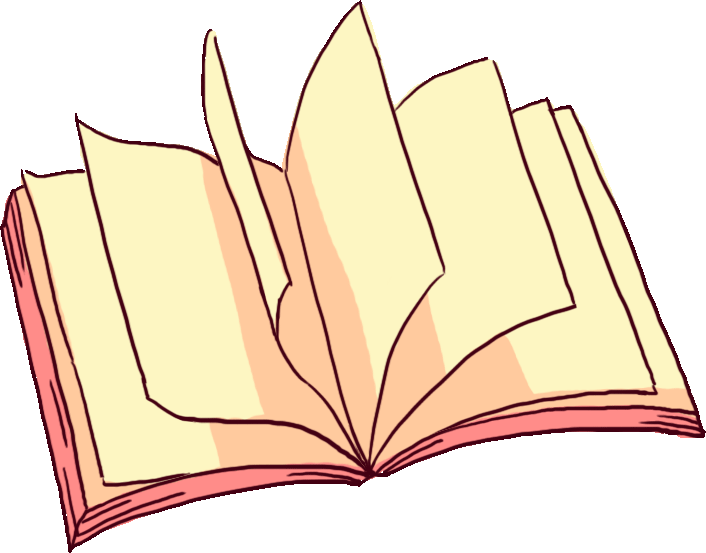 10. Hạt giống tâm hồn: T.10.- Tp. HCM: Tổng hợp, 2021- Tái bản lần 7.- 175 tr.; 21cm.
Tóm tắt:
         Giữa một xã hội đầy biến động với nhiều điều tiêu cực bủa vây bạn, “Theo Dòng Thời Gian” như một chốn an toàn để bạn tránh bão, một bến đỗ cho niềm tin của bạn vào cuộc sống. Quyển sách gồm những câu chuyện người thật việc thật cho chúng ta thấy được nhiều khía cạnh tích cực của con người - những người rất đỗi bình thường dám hy sinh vì người khác mặc cho bản thân gặp nguy hiểm, những người vẫn chọn tin vào điều tốt đẹp dẫu cuộc sống của họ có vô vàn khó khăn, những người không khuất phục trước bệnh tật hay khiếm khuyến trên cơ thể, quyết tâm sống trọn vẹn và cống hiến cho xã hội.
         Trong thời đại mà tình cảm gia đình và giữa con người với nhau đang bị đe dọa nghiêm trọng, cuộc đời vẫn thật đẹp khi có một Hazel Miner mười lăm tuổi dũng cảm hy sinh thân mình để bảo vệ các em sống sót qua cơn bão tuyết; một huấn luyện viên Joe từ chối lời đề nghị triệu đô vì nhận ra rằng không tiền bạc nào mua được những kỷ niệm với vợ con và quá trình chứng kiến các lớp học trò của mình trưởng thành hơn từng ngày.
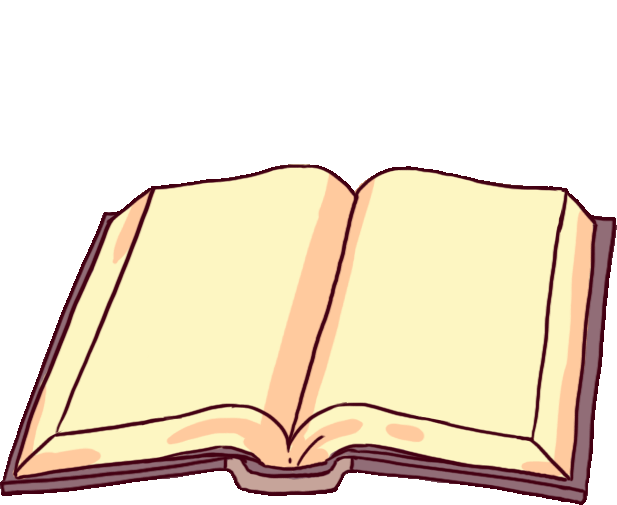 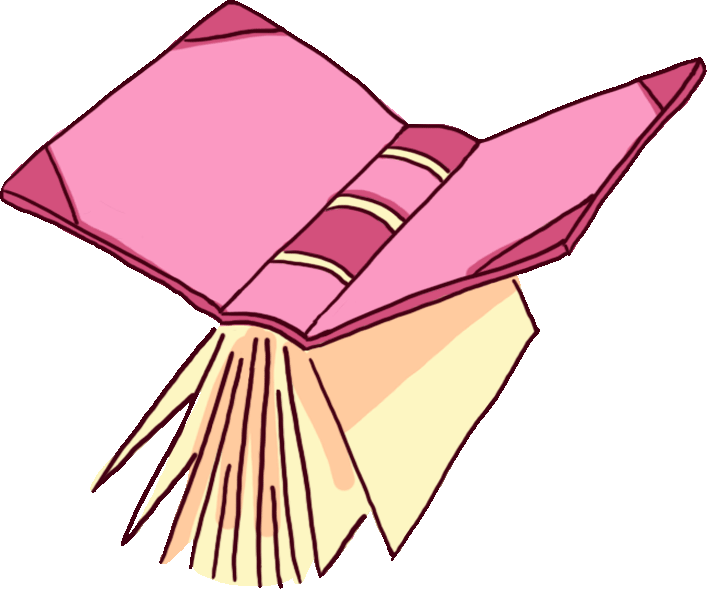 11. Hạt giống tâm hồn: T.11.- Tp. HCM: Tổng hợp, 2018.- Tái bản lần 9.- 175 tr.; 21cm.
Tóm tắt:
         Cuộc sống luôn chứa đựng cả niềm vui và nỗi buồn, biết bao sự kiện, biến cố và cả những điều rất bình dị luôn diễn ra, có lúc làm chúng ta ngập trạn niềm vui và hy vọng, có lúc lại nặng trĩu lo âu, thất vọng.
         Nhưng cho dù cuộc sống có diễn ra như thế nào đi nữa, thì bạn luôn nhận ra một điều: "Đằng sau tất cả những gì đã và đang xảy ra đều ẩn chứa một ý nghĩa nào đó để chúng ta suy ngẫm, trải nghiệm và cảm nhận". Những giọt nước mắt đâu chỉ là biểu hiện của sự khổ đau, mà đó cũng có thể là niềm hạnh phúc, mừng vui! Đôi khi, trong những phút giây khổ đau tuyệt vọng, chúng ta mới phát hiện ra được những điều tốt đẹp và quý giá cho cuộc sống của mình.
          Quyển sách Hạt Giống Tâm Hồn 11 - Những Trải Nghiệm Cuộc Sống này bao gồm những câu chuyện rất giản dị nhưng đầy ý nghĩa, súc tích, cảm động và sâu sắc. Mỗi câu chuyện là một thế giới riêng, đề cập đến những khía cạnh tâm tư của con người, sự trong sáng của tình yêu, sự nồng ấm chân thành của tình bạn, những nghĩa cử nhân ái, những bài học đầy tình người.
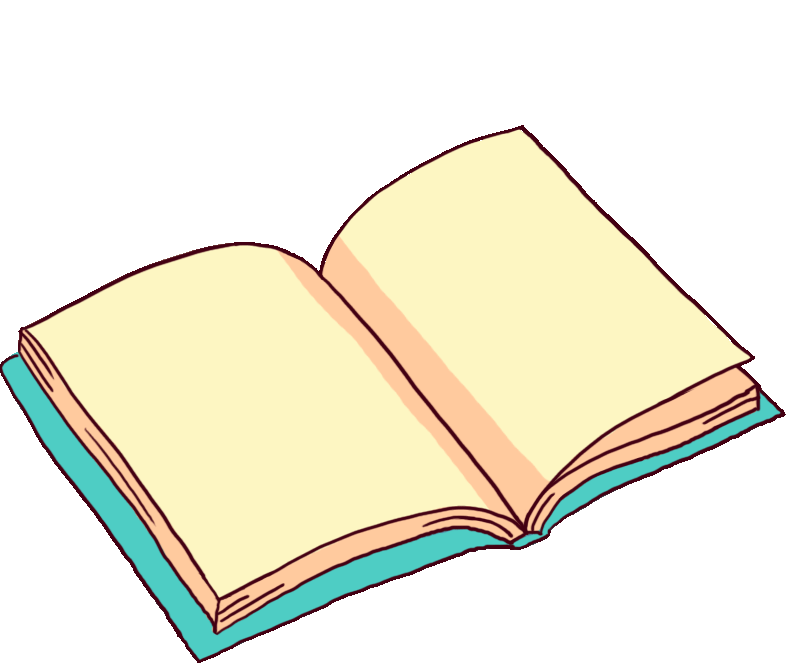 12. Hạt giống tâm hồn: T.12.- Tp. HCM: Tổng hợp, 2019- Tái bản lần 8.- 151 tr.; 21cm.
Tóm tắt:
         Tập sách “Nghệ thuật sáng tạo cuộc sống” gồm 77 câu chuyện ngắn gọn nhưng sâu sắc về cuộc đời. Mỗi câu chuyện là một bài học được đúc kết qua những trải nghiệm quý giá từ nhiều thế hệ và các nền văn hóa khác nhau. Điểm chung của những câu chuyện này là cái nhìn toàn diện và sâu sắc về cuộc đời, về bản chất các mối quan hệ giữa con người với con người.
        Có nhiều cách để bạn có thể hoàn thiện chính mình. Có lúc bạn phải tự trải nghiệm, vấp ngã để rút ra bài học, nhưng cũng có một cách đơn giản hơn là chiêm nghiệm và rút cho mình nhiều bài học từ câu chuyện của những người khác, hoặc từ những trang sách ý nghĩa.
         Khi bạn bước vào cuộc đời, bạn không thể lựa chọn cha mẹ hoặc nơi mình sinh ra, nhưng bạn luôn có quyền “sáng tạo” con người mình sẽ trở thành, bằng cách chọn cách sống, cách ứng xử ngay trong những mối quan hệ và những điều nhỏ nhặt thường ngày. Cuốn sách này là một lựa chọn đúng đắn để bạn có được những lời gợi ý đáng cân nhắc và lời khuyên sáng suốt cho cuộc sống của chính mình.
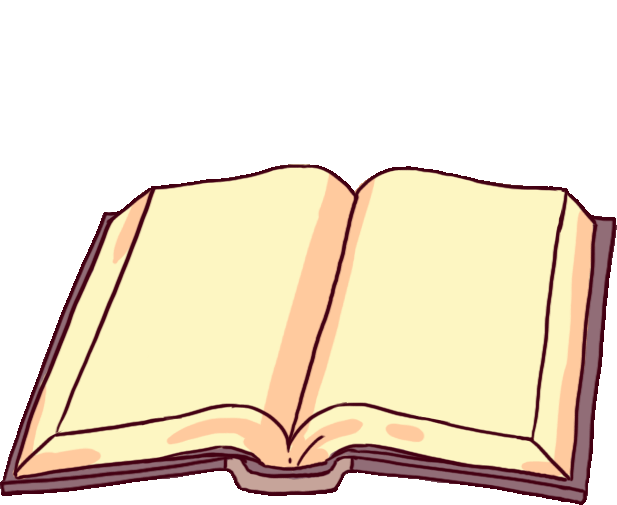 13. Hạt giống tâm hồn: T.13.- Tp. HCM: Tổng hợp, 2021- Tái bản lần 7.- 151 tr.; 21cm.
Tóm tắt:
         Quyển sách “Cách Nghĩ Mở Con Đường” (tái bản từ quyển “Cách Nghĩ Quyết Định Hướng Đi”, có chỉnh sửa và bổ sung) gồm những câu chuyện nhỏ ý nghĩa và những bài học quý giá được đúc kết bởi nhiều thế hệ về tầm quan trọng của việc tích lũy kiến thức, giữ vững niềm tin và quyết tâm cao độ để theo đuổi lý tưởng tốt đẹp.
Trong suốt hành trình cuộc sống, bạn phải luôn nhắc nhở bản thân đừng bao giờ nản lòng trước khó khăn hay ngủ quên trong chiến thắng vì cuộc sống đầy những điều bất ngờ. Đồng thời sau mỗi chặng đường, hãy dành thời gian chiêm nghiệm những chuyện đã qua để có cái nhìn sáng suốt nhất về tương lai. Hy vọng “Cách Nghĩ Mở Con Đường” sẽ mang lại cho bạn hành trang cần thiết để tự tin trải nghiệm cuộc sống muôn màu.
14. Hạt giống tâm hồn: T.14.- Tp. HCM: Tổng hợp, 2021- Tái bản lần 6.- 151 tr.; 21cm.
Tóm tắt:
         Quyển sách “Góc Nhìn Diệu Kỳ Của Cuộc Sống” như một bộ sưu tập những lăng kính nhiều màu và hình dạng. Những lăng kính này chính là các câu chuyện ngắn được kể theo góc nhìn của nhiều nhân vật trong sách. Khi lắng nghe những nhân vật có hoàn cảnh xuất thân khác nhau và sống vào những thời đại khác nhau kể về những trải nghiệm của họ, bạn có cơ hội chiêm ngưỡng cuộc sống ở nhiều khía cạnh mà bạn sẽ khó lòng nhìn thấy được nếu khăng khăng nhìn nhận thế giới theo quan điểm của mình.
Hãy tưởng tượng mỗi chúng ta đều sở hữu một lọ đựng kẹo. Đối với một số người có cả trăm viên kẹo, con số một trăm đó có thể tượng trưng cho sự hoàn hảo. Rủi thay, vì lo sợ nếu lọ thiếu mất một viên kẹo thì sẽ phá vỡ sự hoàn hảo, những người này không bao giờ dám ăn kẹo hay tặng kẹo cho bất kỳ ai. Thế nhưng khi thay đổi góc nhìn, bạn sẽ nhận ra rằng chính nhờ có chỗ trống từ viên kẹo dâu mất đi mà chúng ta có thể bỏ vào lọ một viên kẹo táo, giúp lọ kẹo có thêm nhiều mùi vị và trông rực rỡ hơn. Khi thoải mái ăn và tặng kẹo, bạn có thể thưởng thức được hương vị ngọt ngào từ những viên kẹo và cả từ nghĩa cử cho đi.
14. Hạt giống tâm hồn: T.14.- Tp. HCM: Tổng hợp, 2021- Tái bản lần 6.- 151 tr.; 21cm.
15. Hạt giống tâm hồn: T.15.- Tp. HCM: Tổng hợp, 2021- 151 tr.; 21cm.
Tóm tắt:
         Không ai có thể sống đủ lâu để trải qua mọi thăng trầm trên đời và thu được tất cả bài học từ những trải nghiệm đó, vì thế sách tồn tại để thực hiện sứ mệnh cao cả này. “Luôn Là Chính Mình” (tái bản có chỉnh sửa, bổ sung) gồm những câu chuyện nhỏ chứa đựng những chia sẻ thân tình về những khoảnh khắc đã giúp nhiều người nhìn thấy nhiều khía cạnh thú vị và ý nghĩa của cuộc sống, từ đó giúp họ rút ra bài học về niềm tin, hy vọng và tình yêu thương trong mỗi con người.
         Những thông điệp nhẹ nhàng và sâu sắc trong “Luôn Là Chính Mình” sẽ như những giọt nước tưới mát cho hạt giống tâm hồn trong bạn, giúp hạt giống lớn lên tốt tươi và làm cho nội tâm của bạn thêm phong phú. Hy vọng sau khi đọc những câu chuyện trong “Luôn Là Chính Mình”, dẫu hạnh phúc hay đau khổ thì bạn đều có thể học cách biết ơn và trân trọng mọi khoảnh khắc trong đời, vì bản thân cuộc sống đã là một điều kỳ diệu.
16. Hạt giống tâm hồn: T.16.- Tp. HCM: Tổng hợp, 2021.- 151 tr.; 21cm.
Tóm tắt:
         Khi cầm trên tay Hạt giống tâm hồn 16 “Tìm lại bình yên”, các bạn sẽ bắt gặp rất nhiều những nhân vật ở những lứa tuổi khác nhau. Đó có thể là thế hệ thanh niên sung sức luôn nỗ lực hết mình trong cuộc sống, cũng có khi là những người đã bước về phía dốc bên kia của cuộc đời. Ở họ, có người nếp nhăn đã nhiều theo đà giàm sút của sức khỏe,cũng lại có người luôn chất chứa những nỗi đau khôn nguôi dẫu tuổi đời hãy còn rất ít. Song, theo thời gian, những đau đớn ấy rồi cũng phải phai nhạt, cả trong thể xác lẫn tâm hồn. Không phải họ lãng quên, mà bởi họ hiểu ra được điều cốt lõi của cuộc sống. Bởi họ nhận ra mối dây liên kết bền chặt giữa mình với mọi vật xung quanh. Những mối dây này, có thể tồn tại dưới tên gọi "tình thương", cũng có thể có tên gọi "tưởng nhớ",... nhưng tất cả đều khẳng định ý nghĩa của bản thân họ với cuộc sống này: Họ là một mắt nối yêu thương giữa thế gian bao la này. Và nhờ thế, họ có thể tìm thấy sự bình an, có thể chan hòa thả mình vào dòng đời mà không vương vấn chút phòng bị, nuối tiếc nào. Họ trẻ với một tâm hồn tươi sáng luôn hướng đến điều tươi đẹp trong cuộc sống. Tất cả là nhờ sức sống kỳ diệu nơi tâm hồn.
BẢNG TRA TÊN SÁCH
THANK YOU FOR WATCH!
Don't hesitate to ask any questions!